Philosophy of
BUDDHISM
Presentation are communication tools that can be used as demontrations, lectures, reports, and more. it is mostly presented before an audience. It serves a variety of purposes, making presentations powerful tools for convincing and teaching.
Presentation are communication tools that can be used as demontrations, lectures, reports, and more. it is mostly presented before an audience. It serves a variety of purposes, making presentations powerful tools for convincing and teaching.
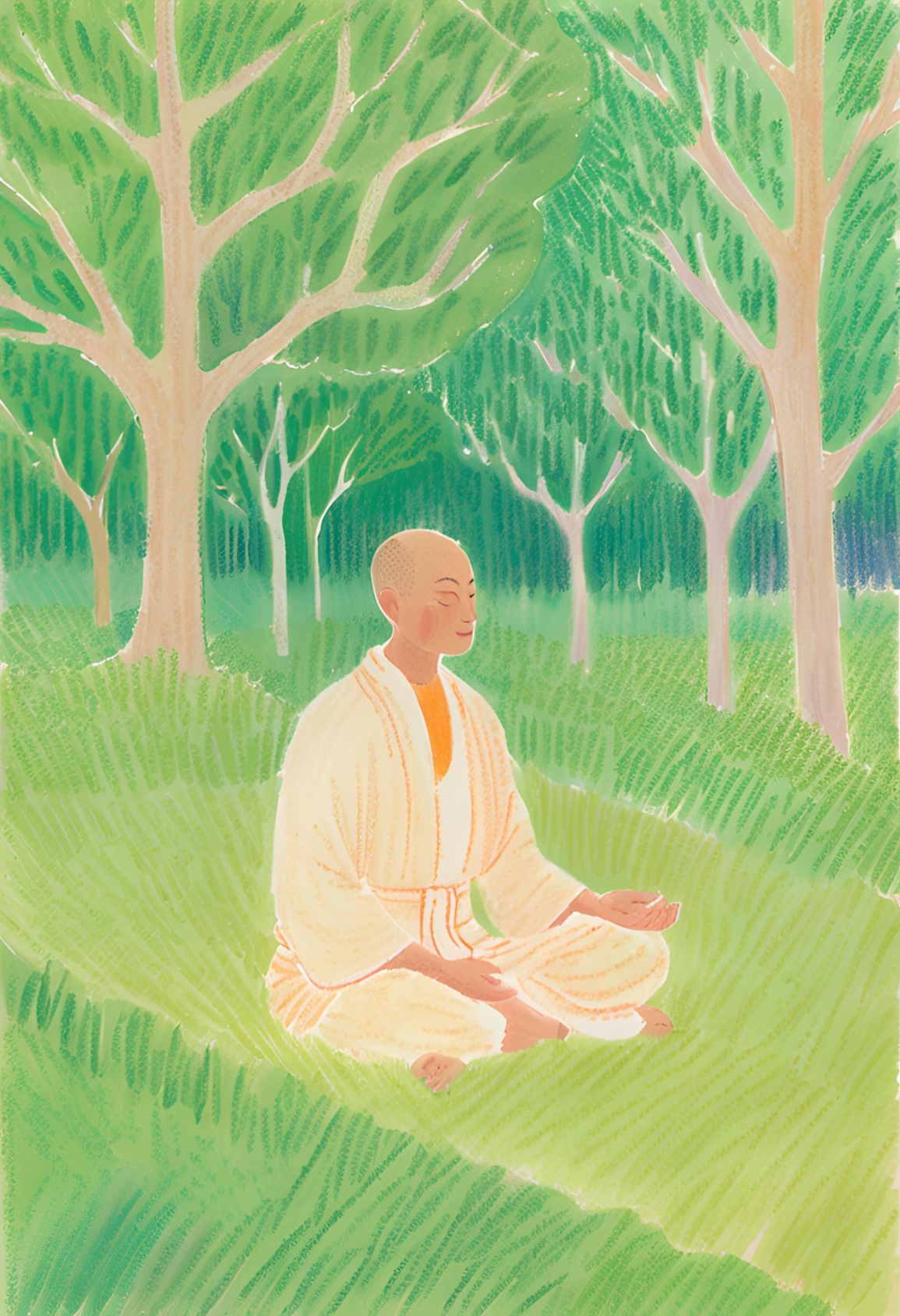 INTRODUCTION
Add an agenda here
Add an agenda here
Add an agenda here
AGENDA PAGE
Lorem ipsum dolor sit amet, consectetur adipiscing elitua.
Lorem ipsum dolor sit amet, consectetur adipiscing elitua.
Lorem ipsum dolor sit amet, consectetur adipiscing elitua.
Lorem ipsum dolor sit amet, consectetur adipiscing elit, sed do eiusmod tempor incididunt ut labore et dolore magna aliqua.
01.
HISTORICAL CONTEXT
Lorem ipsum dolor sit amet, consectetur adipiscing elit, sed do eiusmod tempor incididunt ut labore et dolore magna aliqua. Ut enim ad minim veniam, quis nostrud exercitation ullamco laboris nisi ut aliquip ex ea commodo consequat.

Duis aute irure dolor in reprehenderit in voluptate velit esse cillum dolore eu fugiat nulla pariatur. Excepteur sint occaecat cupidatat non proident, sunt in culpa qui officia deserunt mollit anim id est laborum.
Lorem ipsum dolor sit amet, consectetur adipiscing elit, sed do eiusmod tempor incididunt ut labore et dolore magna aliqua.
02.
Lorem ipsum dolor sit amet, consectetur adipiscing elit, sed do eiusmod tempor incididunt ut labore et dolore magna aliqua.
03.
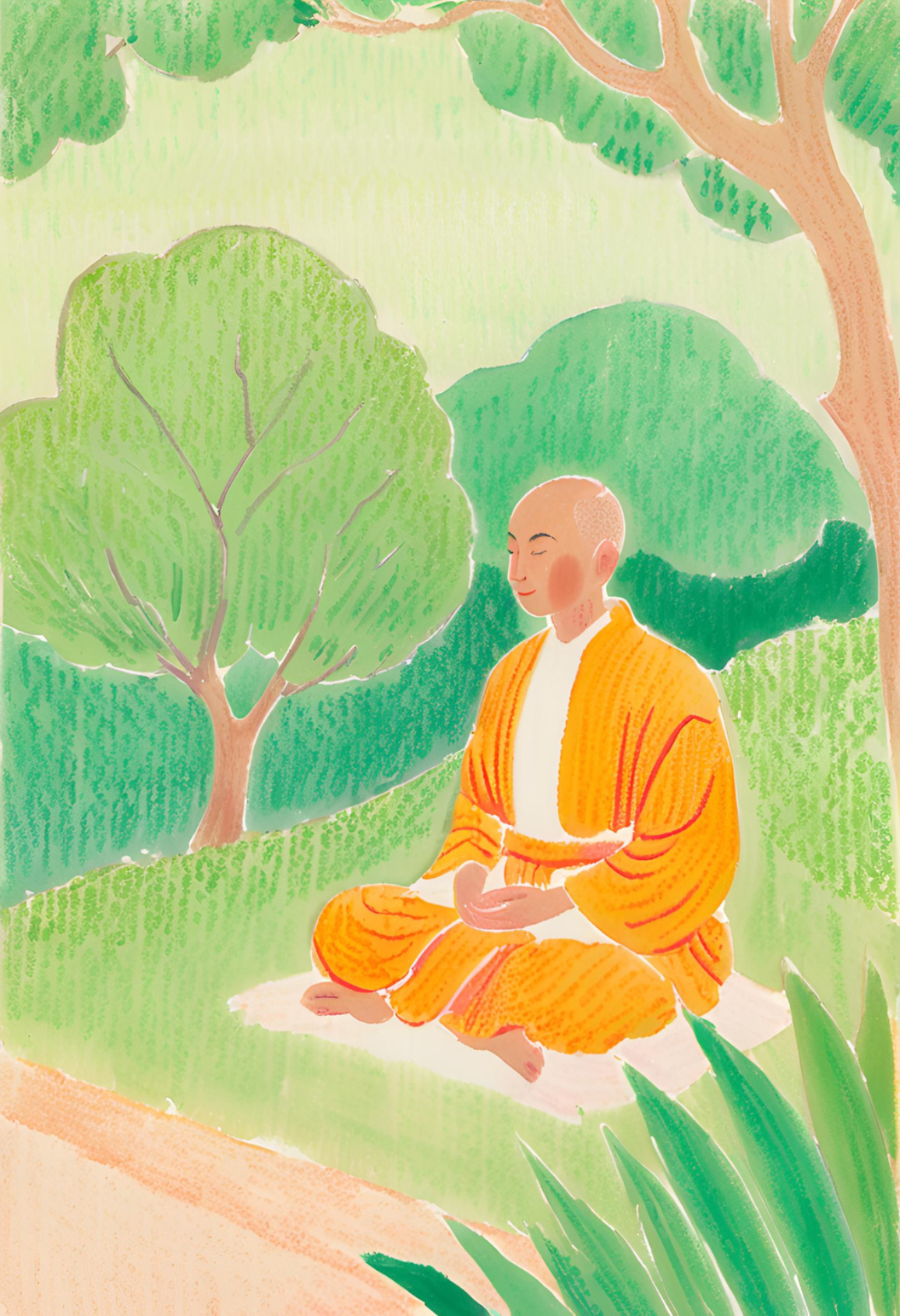 ADD YOUR TITLE
Presentations are tools
that can be used as speeches,
reports, and more.
Duis aute irure dolor in reprehenderit in voluptate velit esse cillum dolore eu fugiat nulla pariatur. Excepteur sint occaecat cupidatat non proident, sunt in culpa qui officia deserunt mollit anim id est laborum.
ADD YOUR TITLE
Add Your
Main Point
Add Your
Main Point
Duis aute irure dolor in reprehenderit in voluptate velit esse cillum dolore eu fugiat nulla pariatur. Excepteur sint occaecat cupidatat non proident, sunt in culpa qui officia deserunt mollit anim id est laborum.
Duis aute irure dolor in reprehenderit in voluptate velit esse cillum dolore eu fugiat nulla pariatur. Excepteur sint occaecat cupidatat non proident, sunt in culpa qui officia deserunt mollit anim id est laborum.
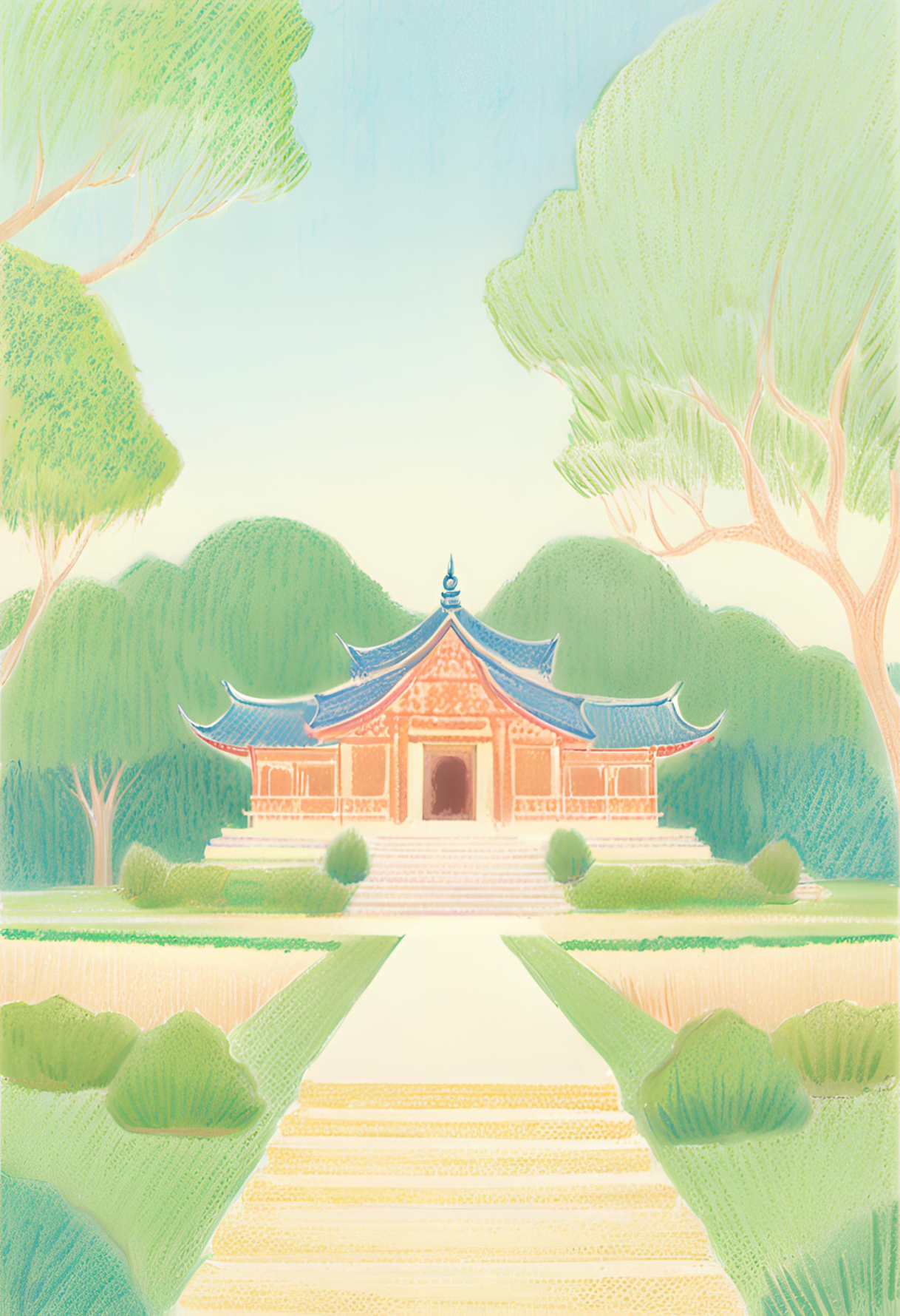 WRITE YOUR TOPIC OR IDEA
Main Point
Main Point
Lorem ipsum dolor sit amet, consectetur adipiscing elit, sed do eiusmod tempor incididunt ut labore et dolore magna aliqua.
Lorem ipsum dolor sit amet, consectetur adipiscing elit, sed do eiusmod tempor incididunt ut labore et dolore magna aliqua.
ADD YOUR TITLE
01
02
03
Lorem ipsum dolor sit amet, consectetur adipiscing elit.
Lorem ipsum dolor sit amet,
consectetur adipiscing elit.
Lorem ipsum dolor sit amet, consectetur adipiscing elit.
04
05
06
Lorem ipsum dolor sit amet, consectetur adipiscing elit.
Lorem ipsum dolor sit amet, consectetur adipiscing elit.
Lorem ipsum dolor sit amet, consectetur adipiscing elit.
Add a header
WRITE YOUR TOPIC
Lorem ipsum dolor sit amet, adipiscing elit, sed do eiusmod tempor incididunt ut labore et dolore magna aliqua. Ut enim ad minim veniam, quis nostrud exercitation ullamco laboris nisi ut aliquip ex ea commodo consequat.\Lorem ipsum dolor sit amet, adipiscing elit, sed do eiusmod tempor incididunt ut labore et dolore magna aliqua. Ut enim ad minim veniam, quis nostrud exercitation ullamco laboris nisi ut aliquip ex ea commodo consequat.
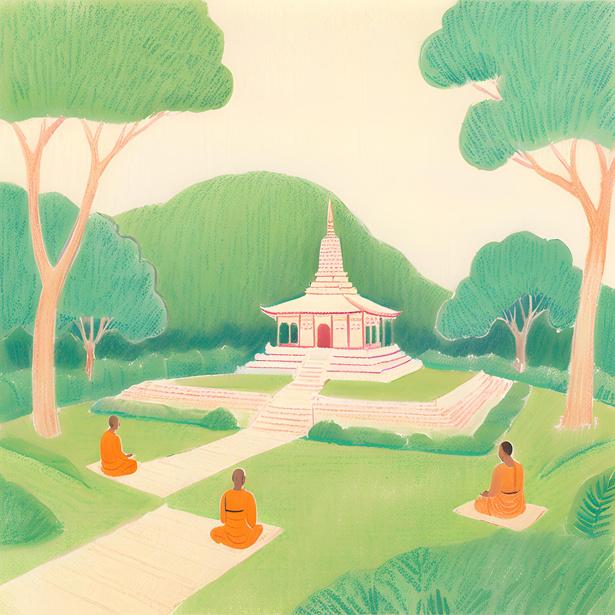 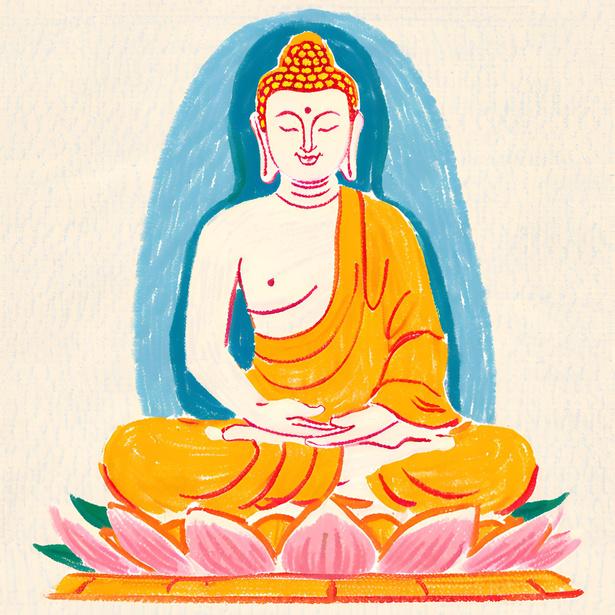 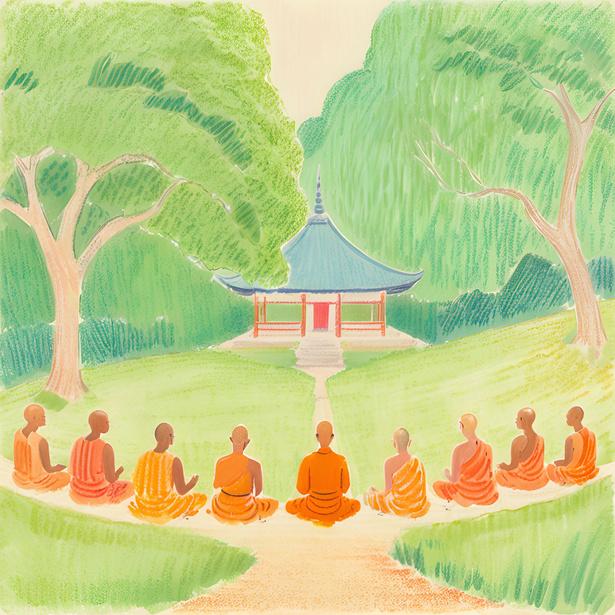 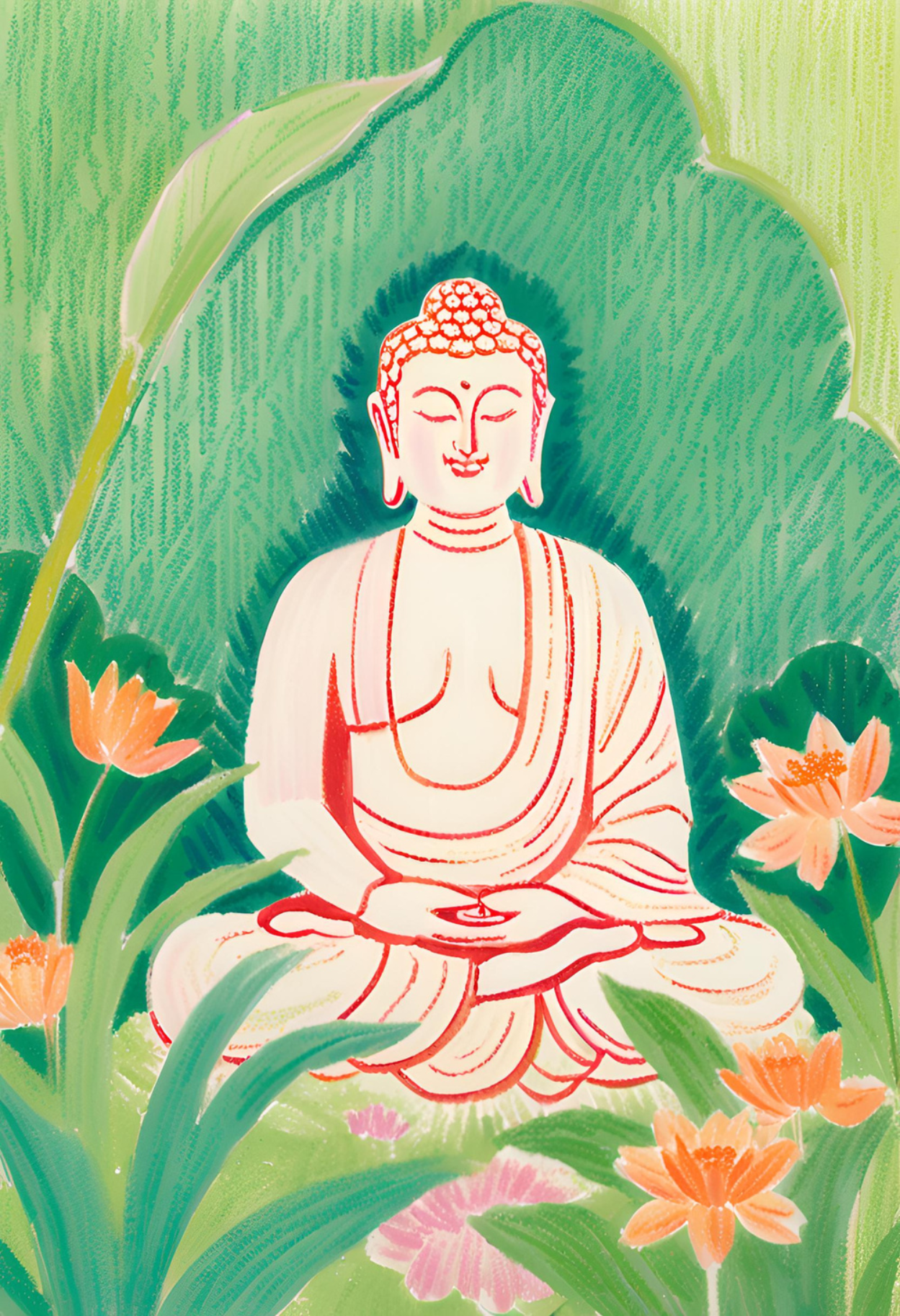 ADD YOUR
TITLE HERE
Main Point
Main Point
Lorem ipsum dolor sit amet, consectetur adipiscing elit.
Lorem ipsum dolor sit amet, consectetur adipiscing elit.
Main Point
Main Point
Lorem ipsum dolor sit amet, consectetur adipiscing elit.
Lorem ipsum dolor sit amet, consectetur adipiscing elit.
Add a header
WRITE YOUR TOPIC
Presentation are communication tools that can be used as demontrations, lectures, reports, and more. it is mostly presented before an audience. It serves a variety of purposes, making presentations powerful tools for convincing and teaching.
Presentation are communication tools that can be used as demontrations, lectures, reports, and more. it is mostly presented before an audience. It serves a variety of purposes, making presentations powerful tools for convincing and teaching.
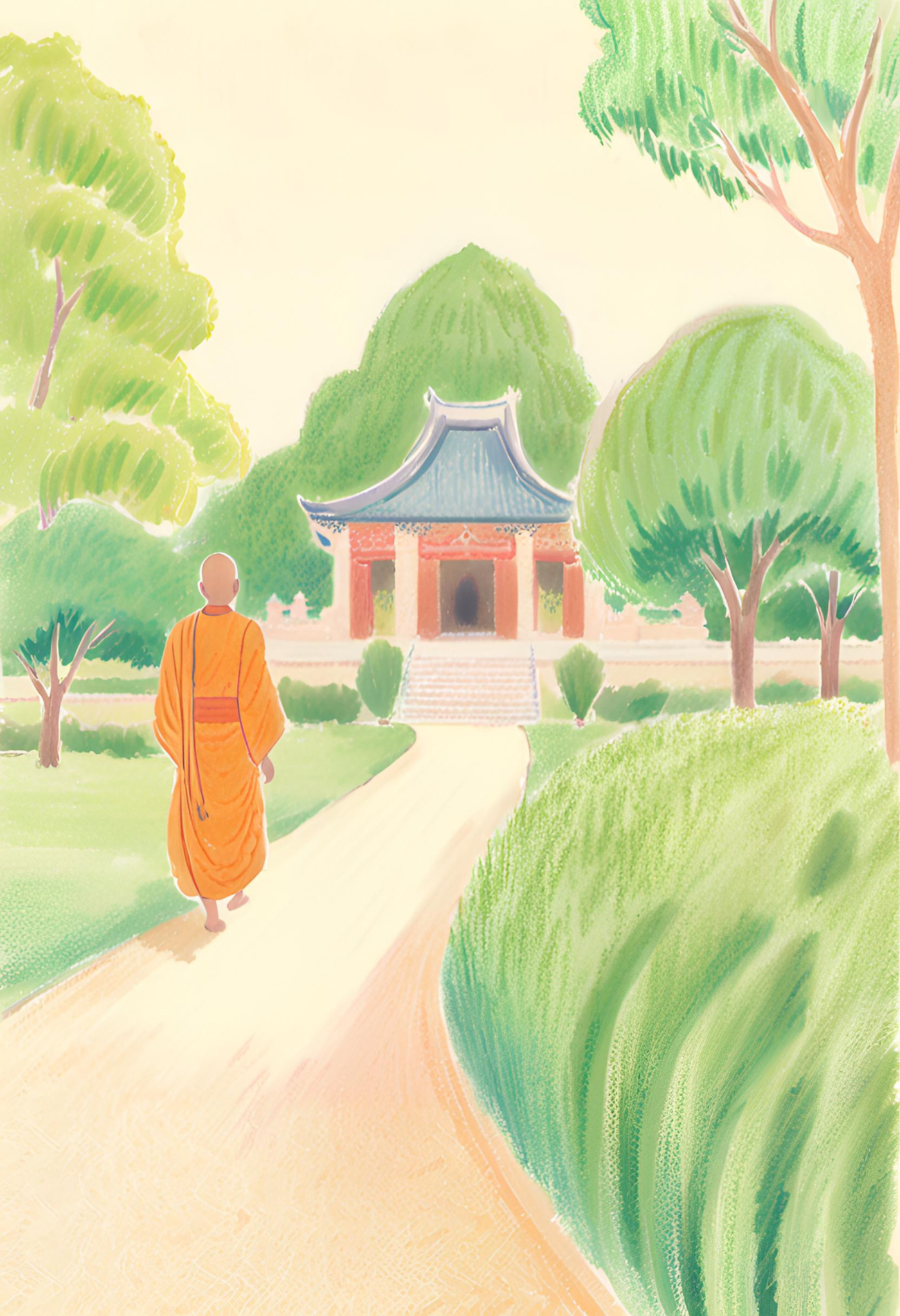 01.
02.
Main Point
Main Point
Lorem ipsum dolor sit amet, consectetur adipiscing elit, sed do eiusmod tempor incididunt ut labore et dolore magna aliqua.
Lorem ipsum dolor sit amet, consectetur adipiscing elit, sed do eiusmod tempor incididunt ut labore et dolore magna aliqua.
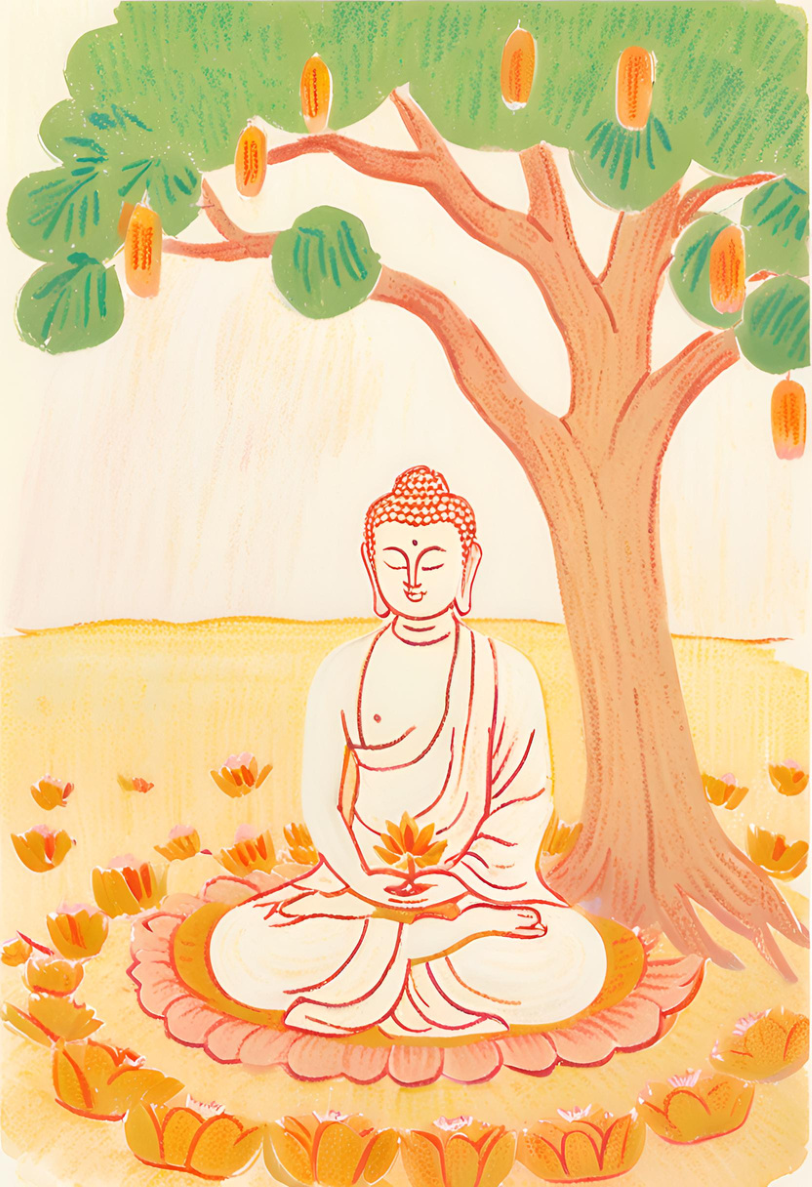 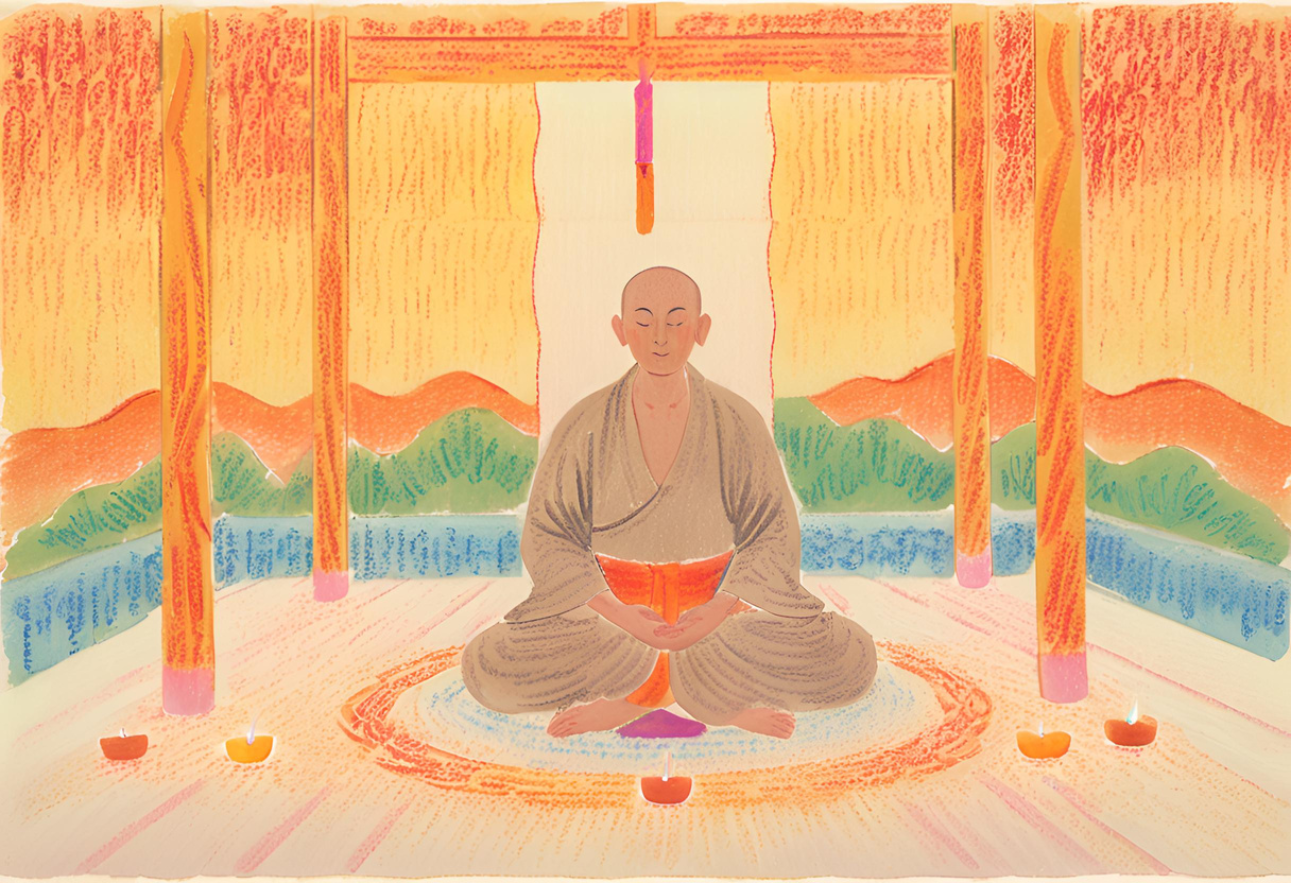 Lorem ipsum dolor sit amet, consectetur adipiscing elit. Cras erat nibh, sollicitudin vitae mattis quis, interdum sit amet lorem. Lorem ipsum dolor sit amet, consectetur adipiscing elit. Cras erat nibh, sollicitudin vitae mattis quis, interdum sit amet. Vestibulum ac est gravida, suscipit lacus ac, aliqua.
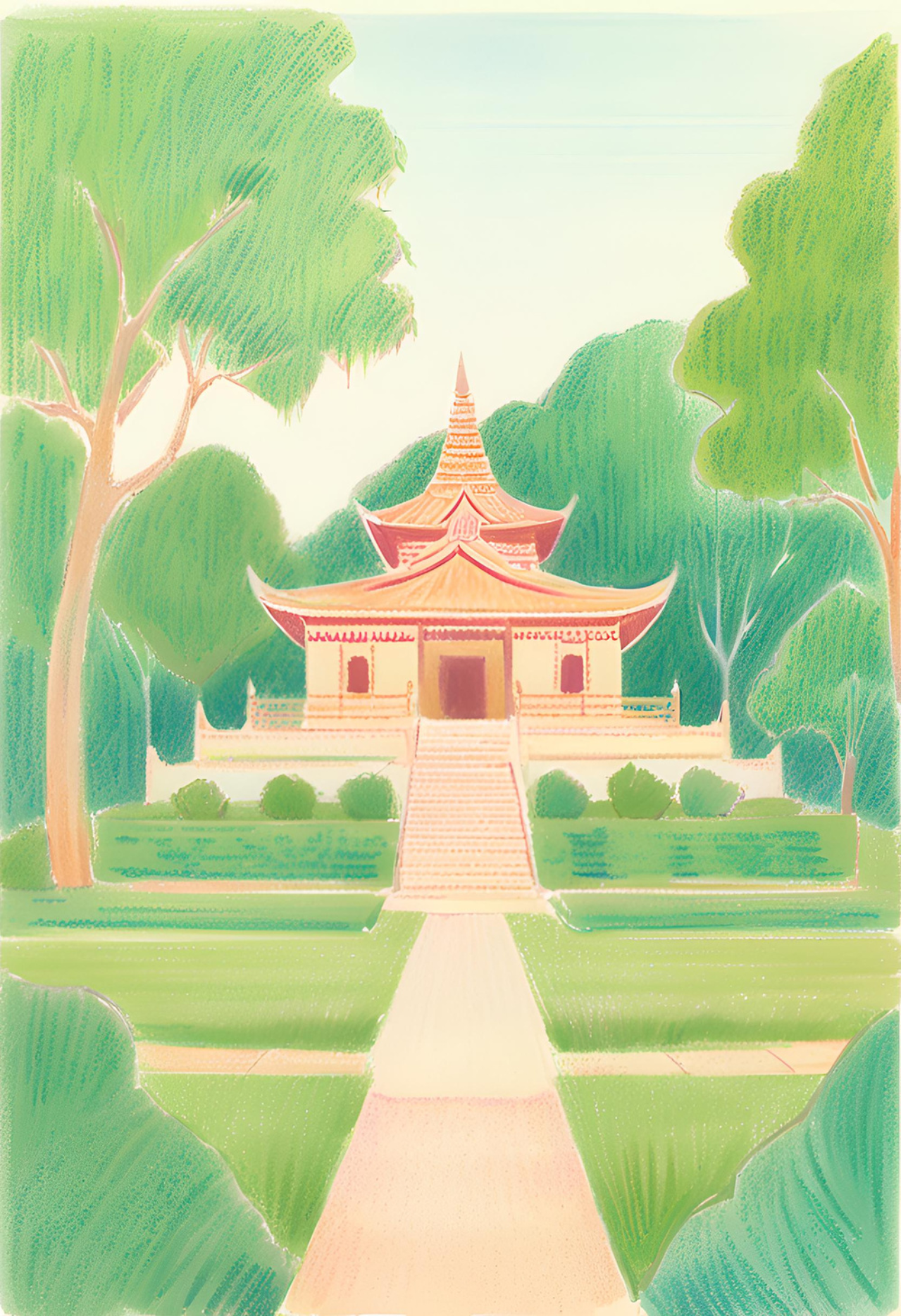 Add a header
WRITE YOUR TOPIC
Presentation are communication tools that can be used as demontrations, lectures, reports, and more. it is mostly presented before an audience. It serves a variety of purposes, making presentations powerful tools for convincing and teaching.
Presentation are communication tools that can be used as demontrations, lectures, reports, and more. it is mostly presented before an audience. It serves a variety of purposes, making presentations powerful tools for convincing and teaching.
ADD TITLE
Lorem ipsum dolor sit amet, consectetur adipiscing elit. Cras erat nibh, sollicitudin vitae mattis quis, interdum sit amet lorem. Lorem ipsum dolor sit amet, consectetur adipiscing elit. Cras erat nibh, sollicitudin vitae mattis quis, interdum sit amet. Vestibulum ac est gravida, suscipit lacus ac, aliqua.
Lorem ipsum dolor sit amet, consectetur adipiscing elit. Cras erat nibh, sollicitudin vitae mattis quis, interdum sit amet lorem. Lorem ipsum dolor sit amet, consectetur adipiscing elit. Cras erat nibh, sollicitudin vitae mattis quis, interdum sit amet. Vestibulum ac est gravida, suscipit lacus ac, aliqua.
Lorem ipsum dolor sit amet, consectetur adipiscing elit. Cras erat nibh, sollicitudin vitae mattis quis, interdum sit amet lorem. Lorem ipsum dolor sit amet, consectetur adipiscing elit. Cras erat nibh, sollicitudin vitae mattis quis, interdum sit amet. Vestibulum ac est gravida, suscipit lacus ac, aliqua.
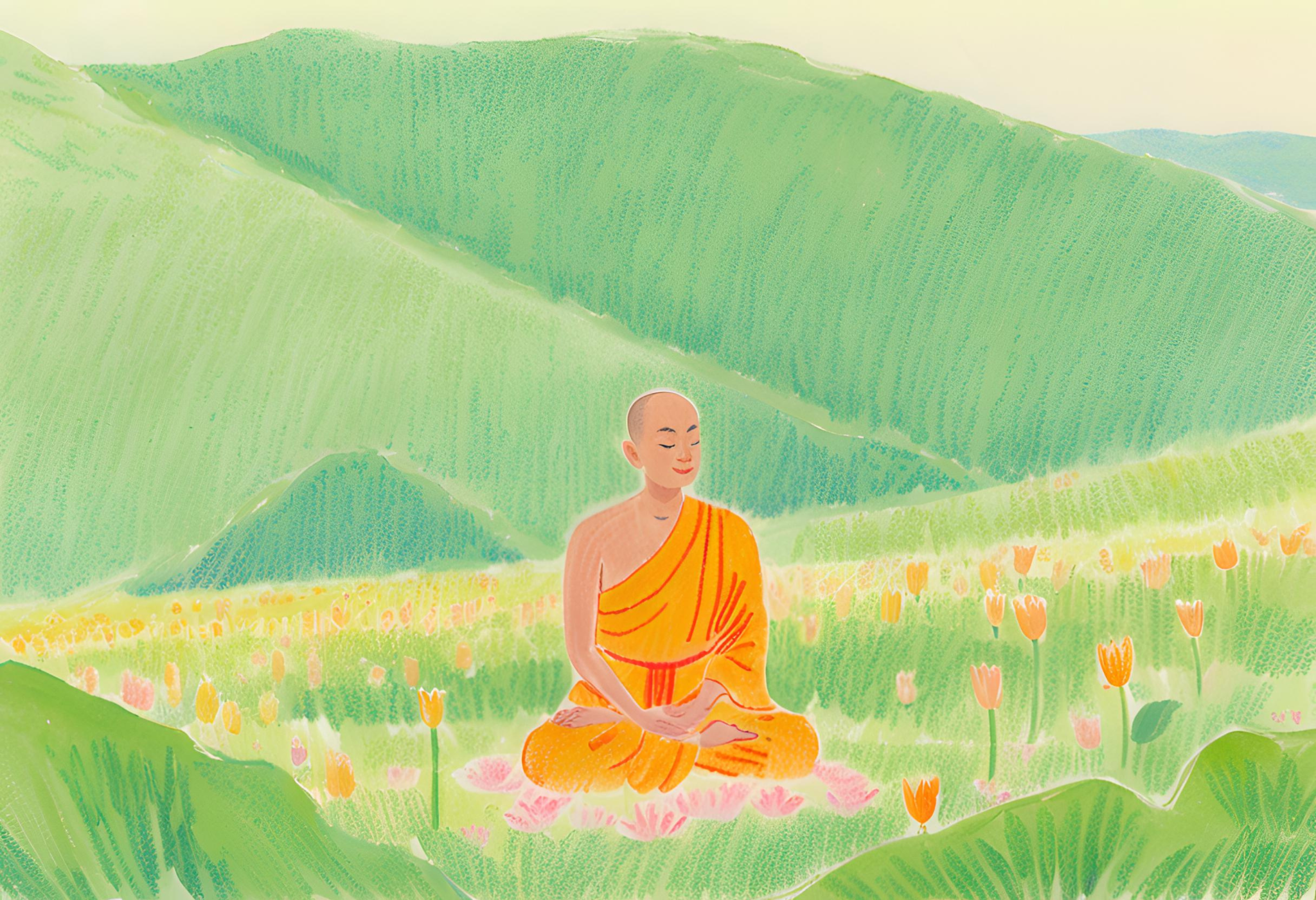 THANK YOU!
Lorem ipsum dolor sit amet, consectetur adipiscing elit, sed do eiusmod tempor incididunt ut labore et dolore magna aliqua.
RESOURCE PAGE
Use these design resources in your Canva Presentation.
#436434
#C4895D
#EBF1CF
Fonts
Design Elements
This presentation template
uses the following free fonts:
TITLES:
KALAM

HEADERS:
KALAM

BODY COPY:
NUNITO
You can find these fonts online too.
Colors
DON'T FORGET TO DELETE THIS PAGE BEFORE PRESENTING.
CREDITS
This presentation template is free for everyone to use thanks to the following:
for the presentation template
Pexels, Pixabay
for the photos
Happy designing!